Rock Eagle 4-H
Environmental Education
Where education comes alive.
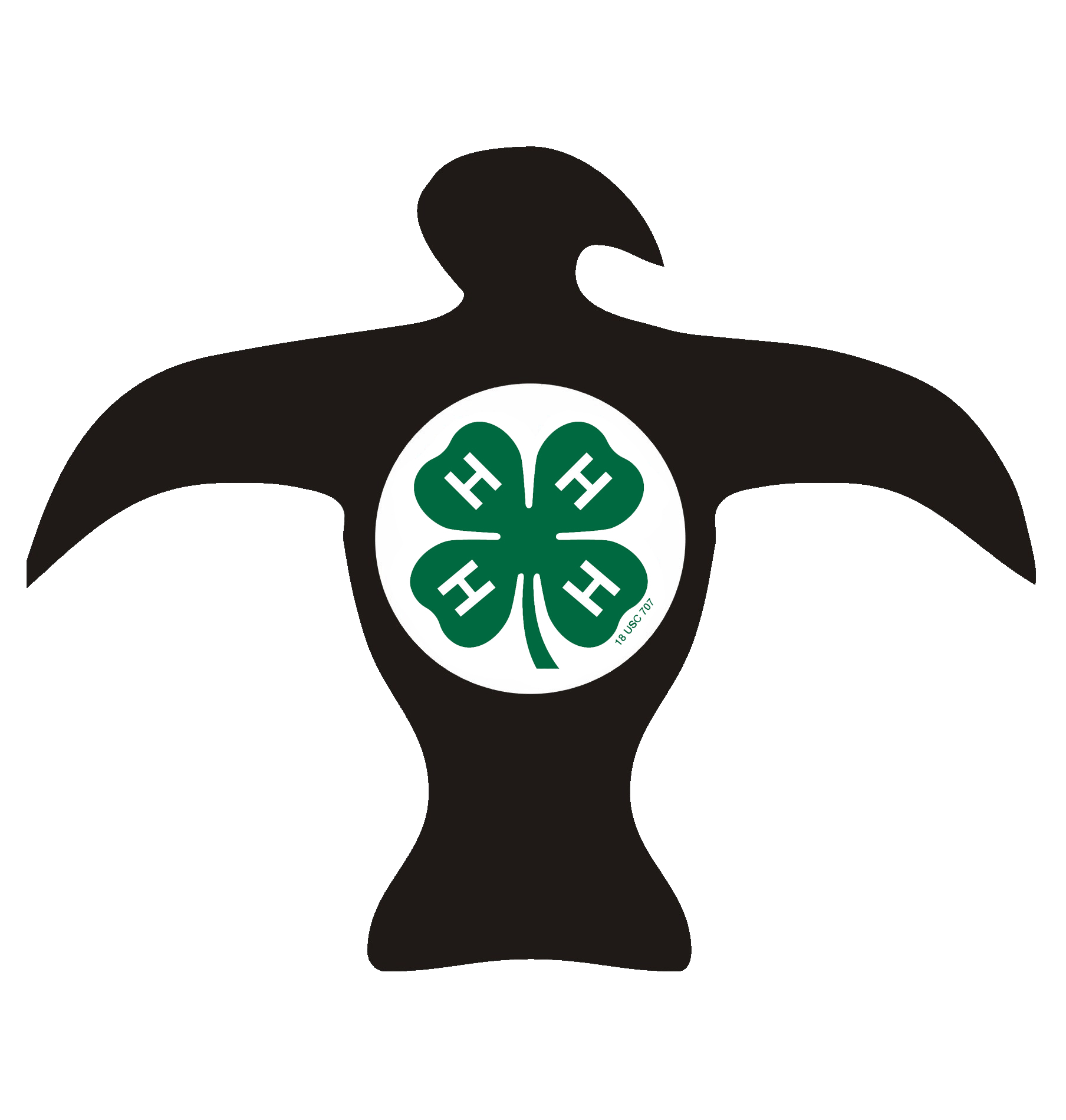 Rock Eagle is a part of UGA.
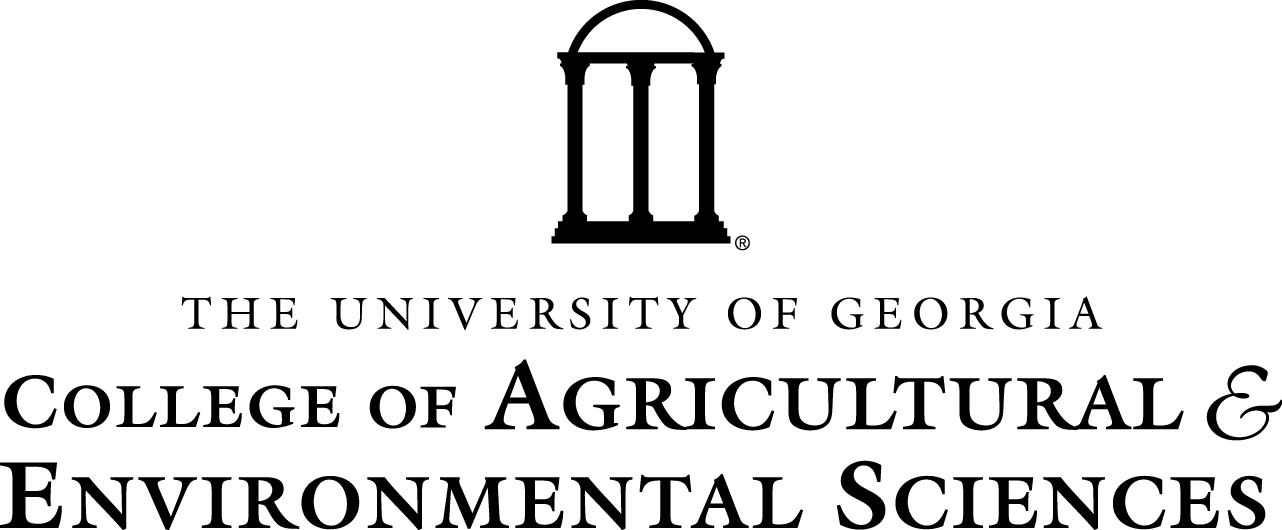 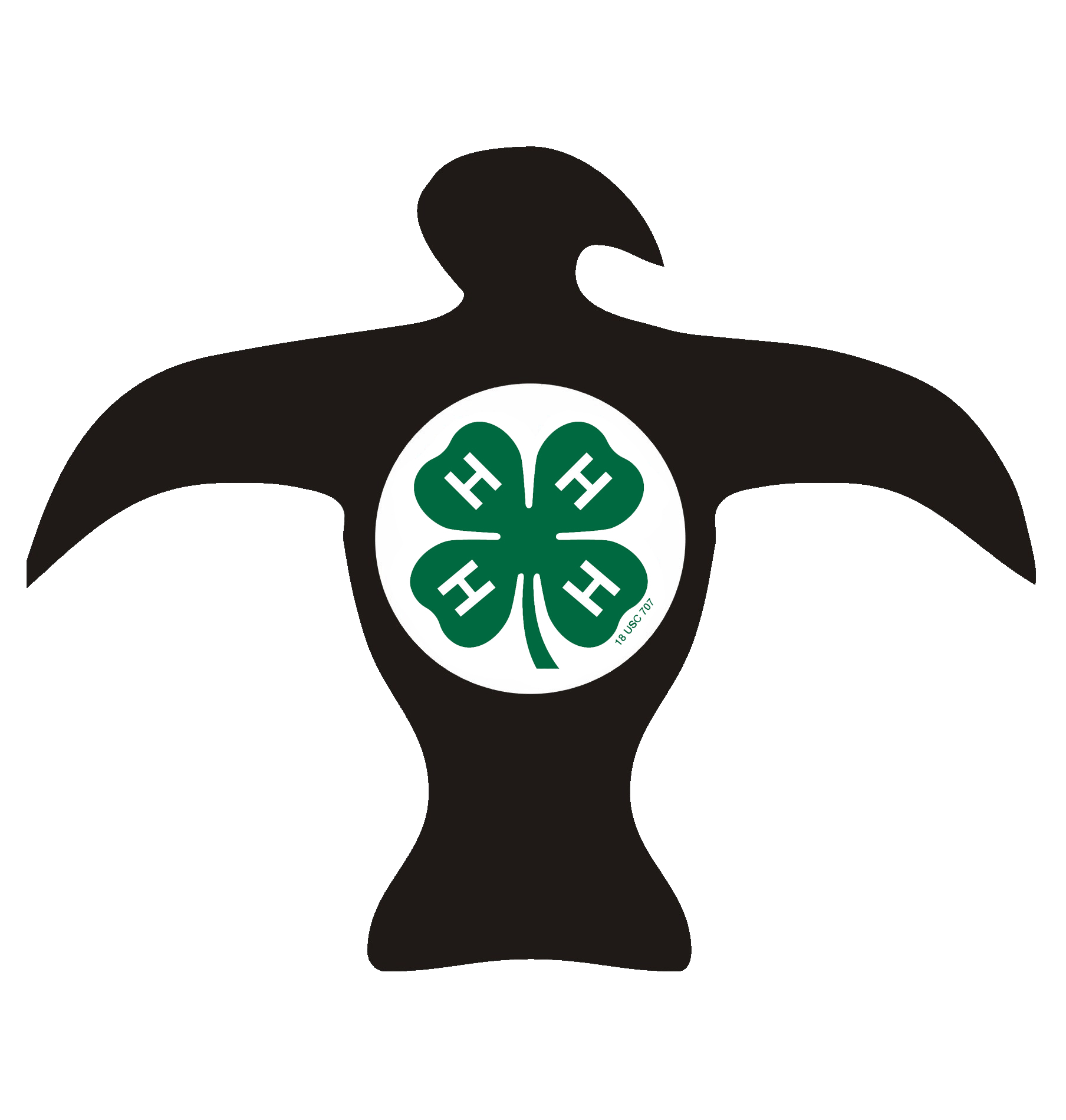 Location: Eatonton, GA
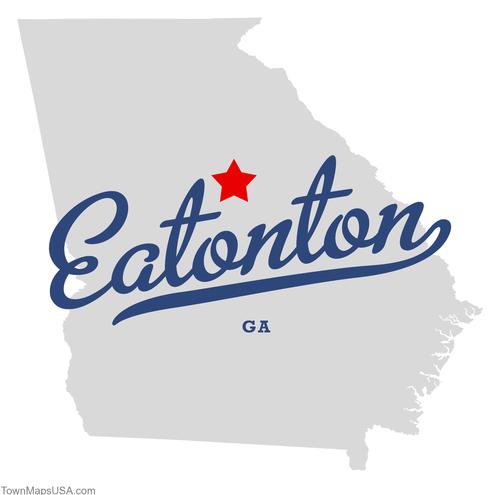 Located in Georgia’s Piedmont.
Adjacent to Oconee National Forest.
1,428 acres of forested land, including a 110 acre lake.
Namesake: Rock Eagle Effigy estimated over 500 years old!
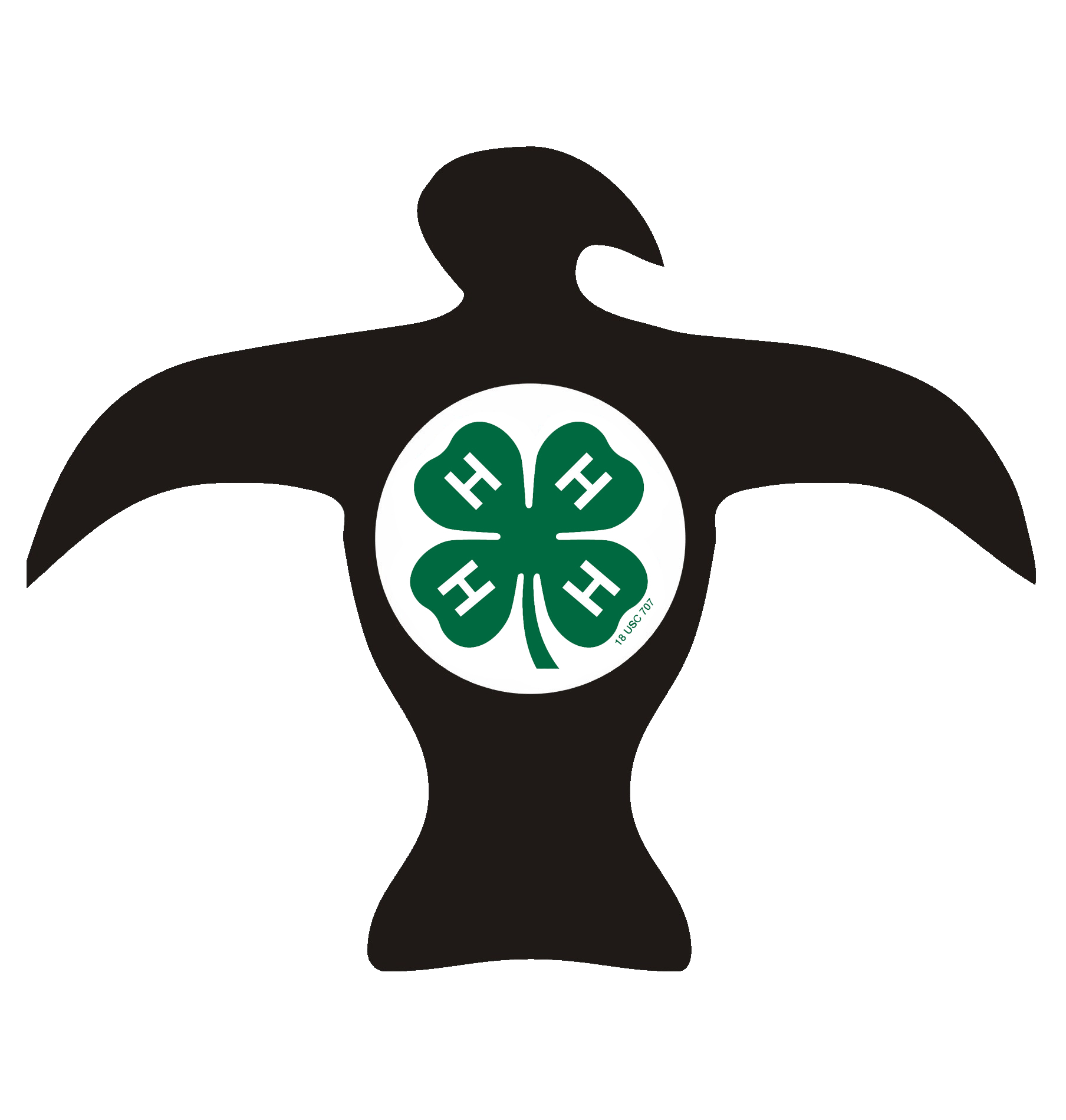 Program History
Georgia 4-H Environmental Education started in 1979 at Rock Eagle.
Expand classroom walls to include local natural environment for hands-on, inquiry based, real-world learning.
Correlated to current state standards (GPS).
Classes offered in Ecology, Team Building, Living History, and Outdoor Skills.
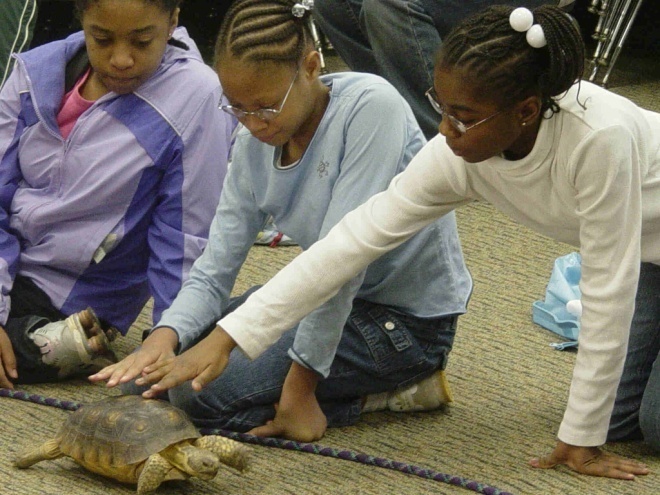 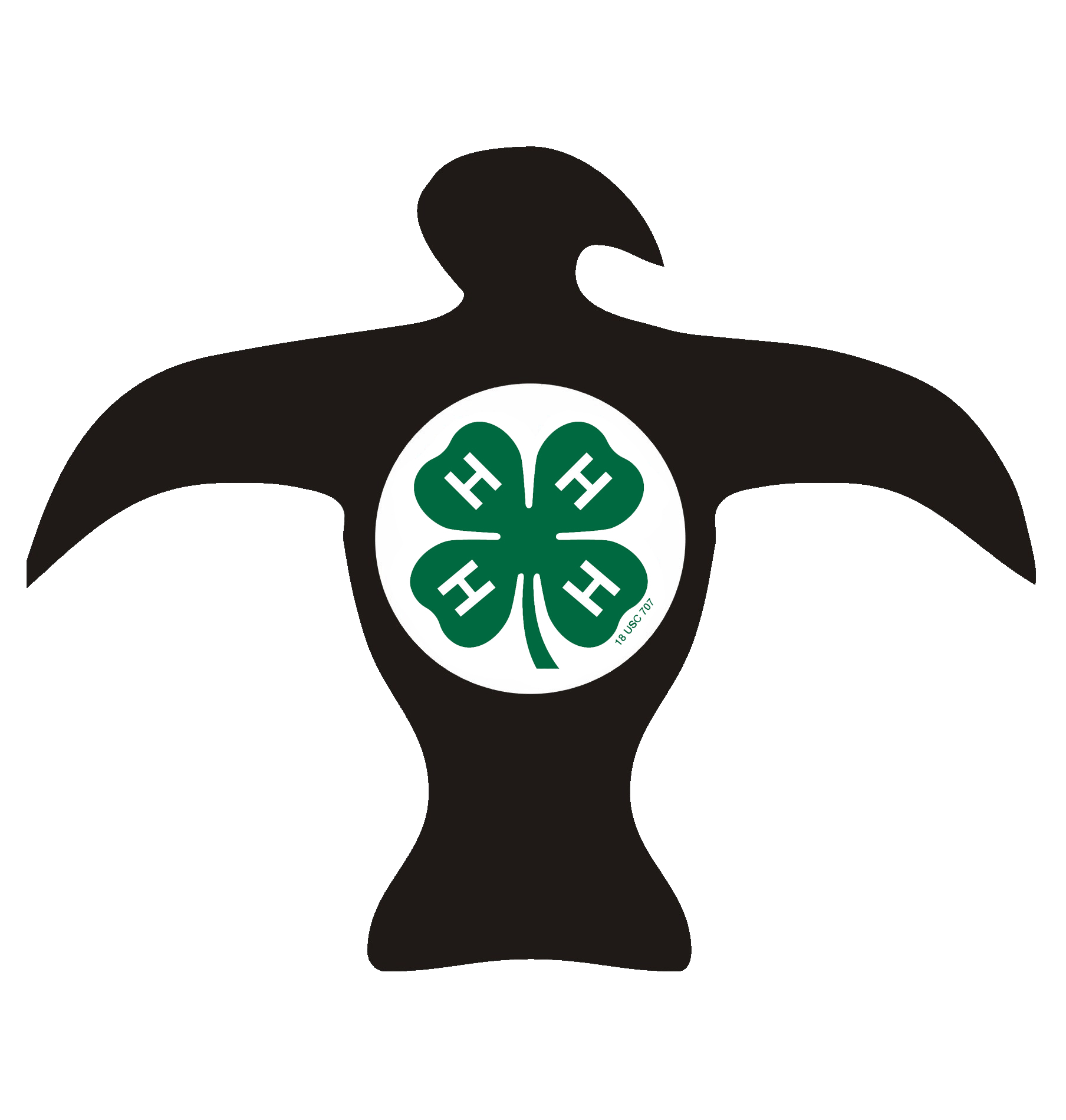 Day Classes
Team Building
Team Initiatives
Challenge Courses
High Ropes
Outdoor Skills
Canoeing
Orienteering
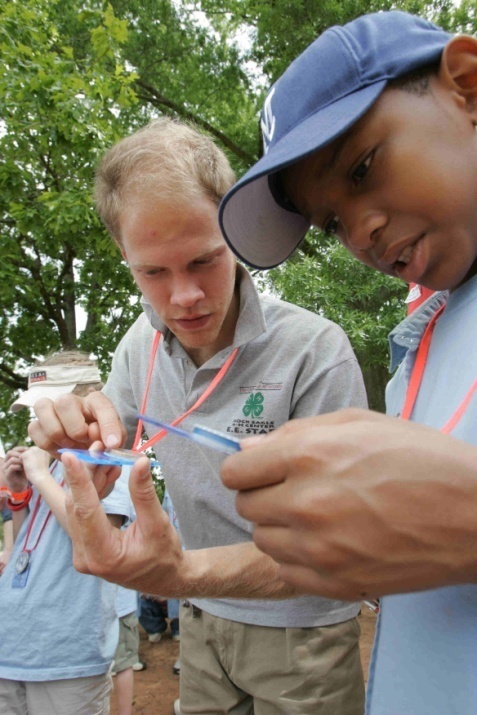 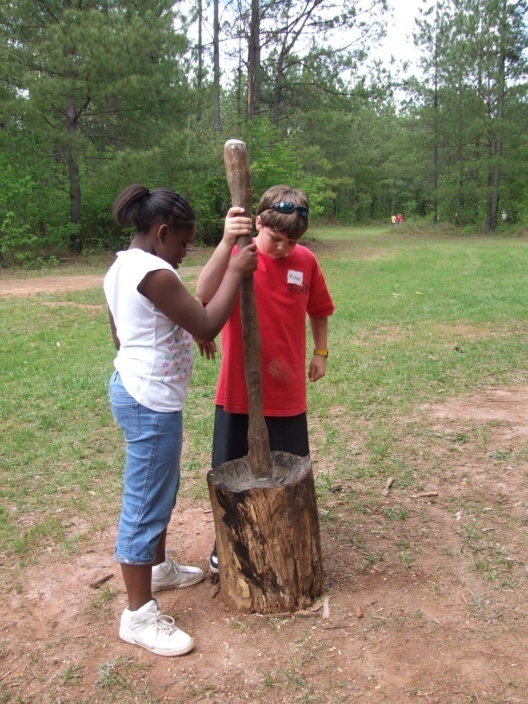 Living History
Native American Studies
Pioneer Tools
Pioneer Life
Rock Eagle Hike
Ecology
Forest Ecology & Management
Herpetology
Lake Ecology & Assessment
Ornithology
Watershed Studies
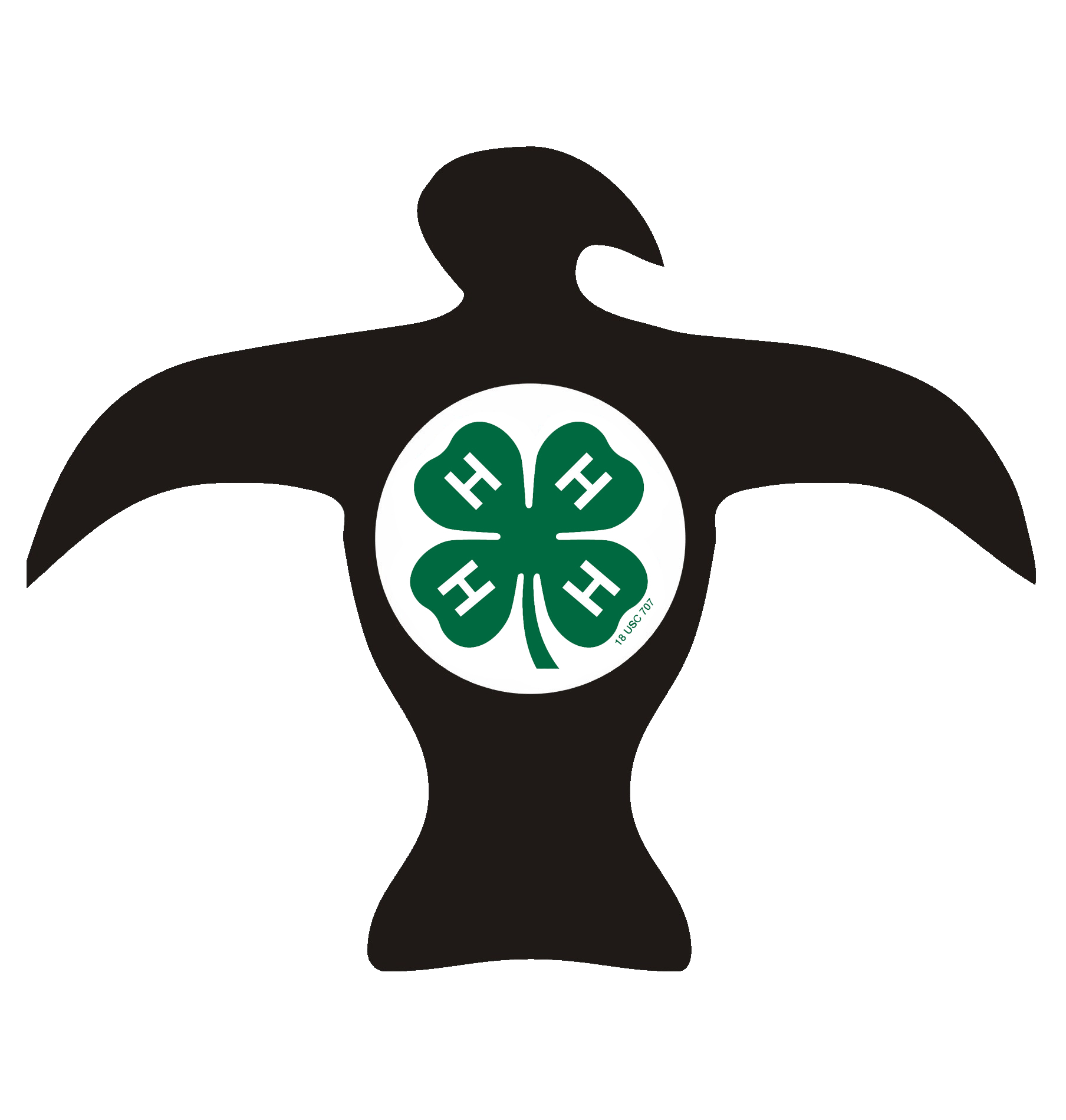 Campfire
Historic Campfire
Night Hike
Sensory Awareness
Snakes
Raptors
Native American Games
Museum Tour
Evening Classes
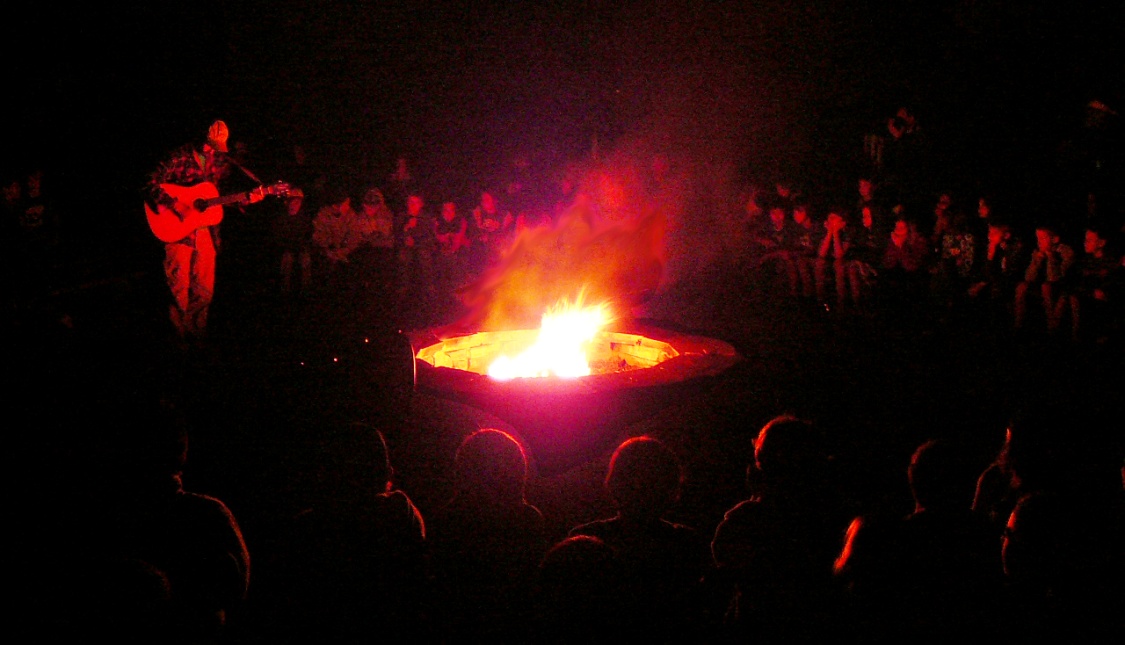 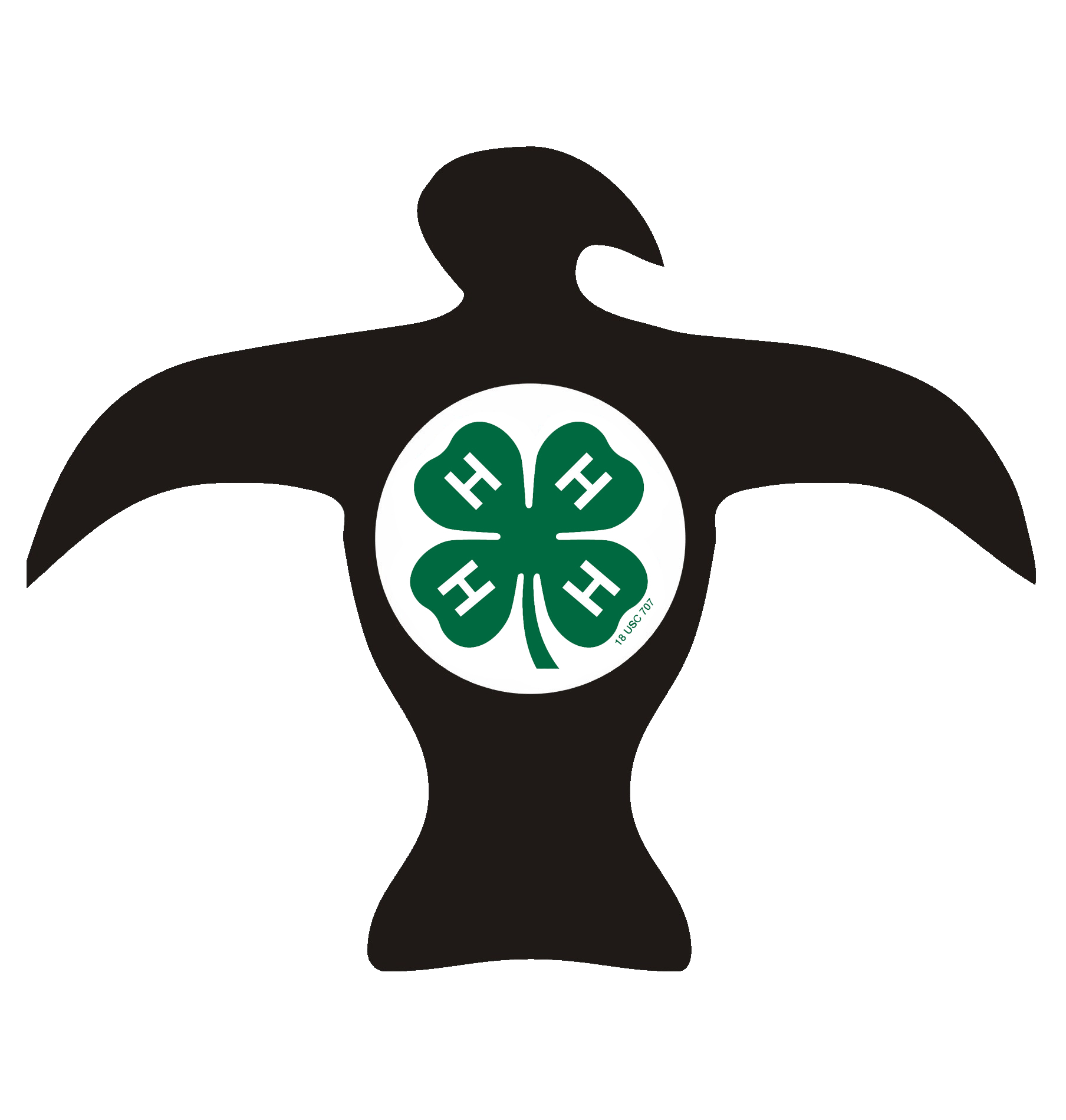 Traditional Cabins
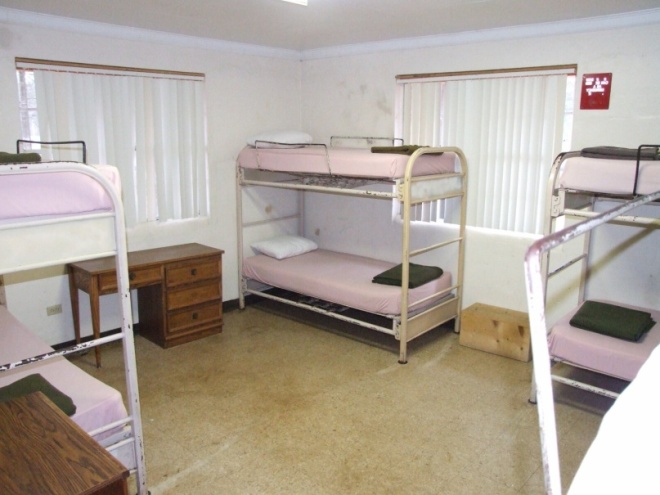 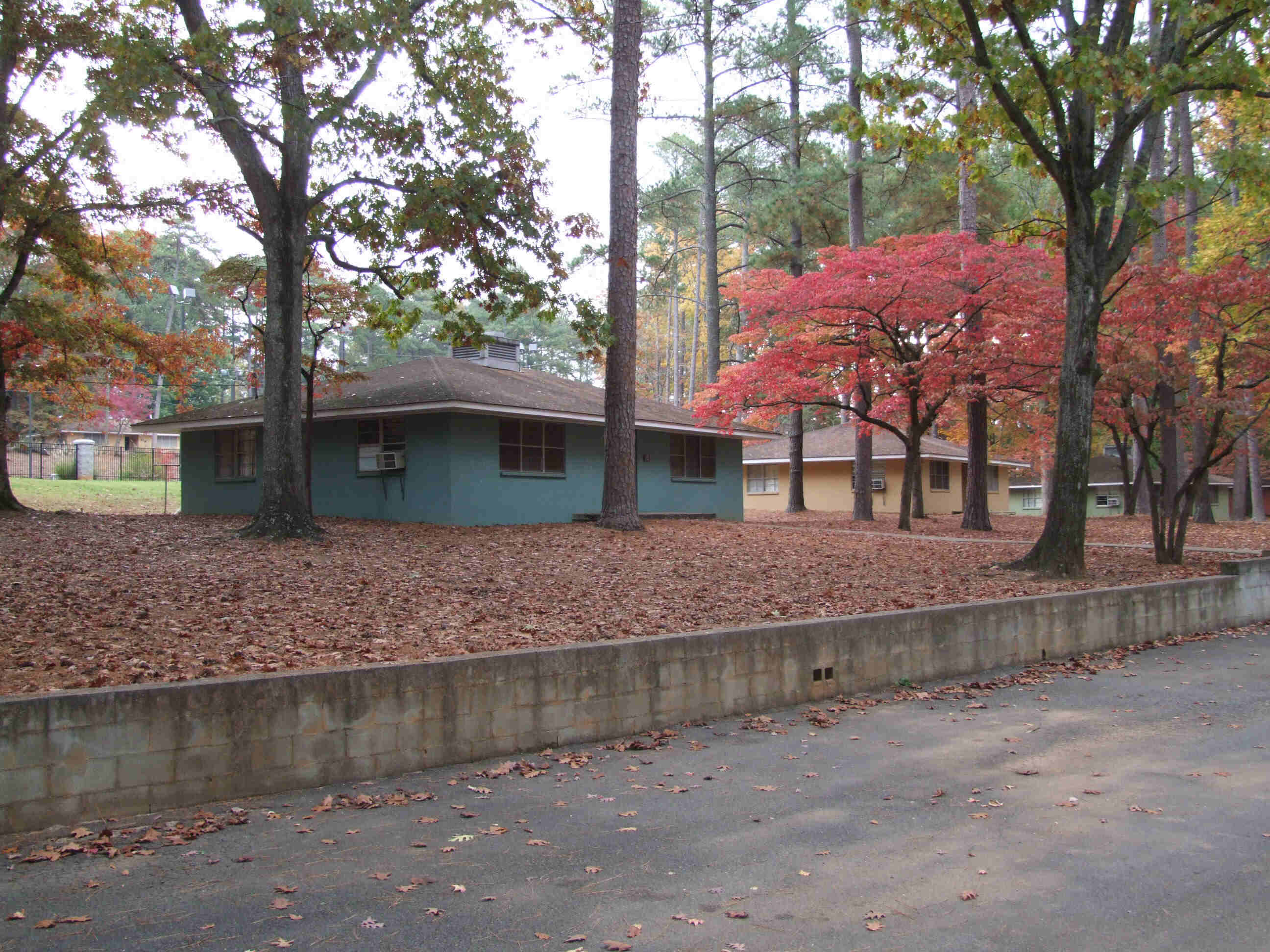 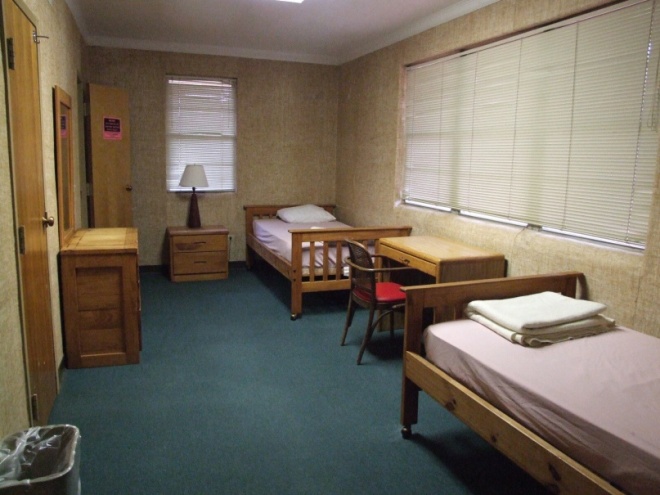 Rock Eagle cabins sleep 22 people per cabin.
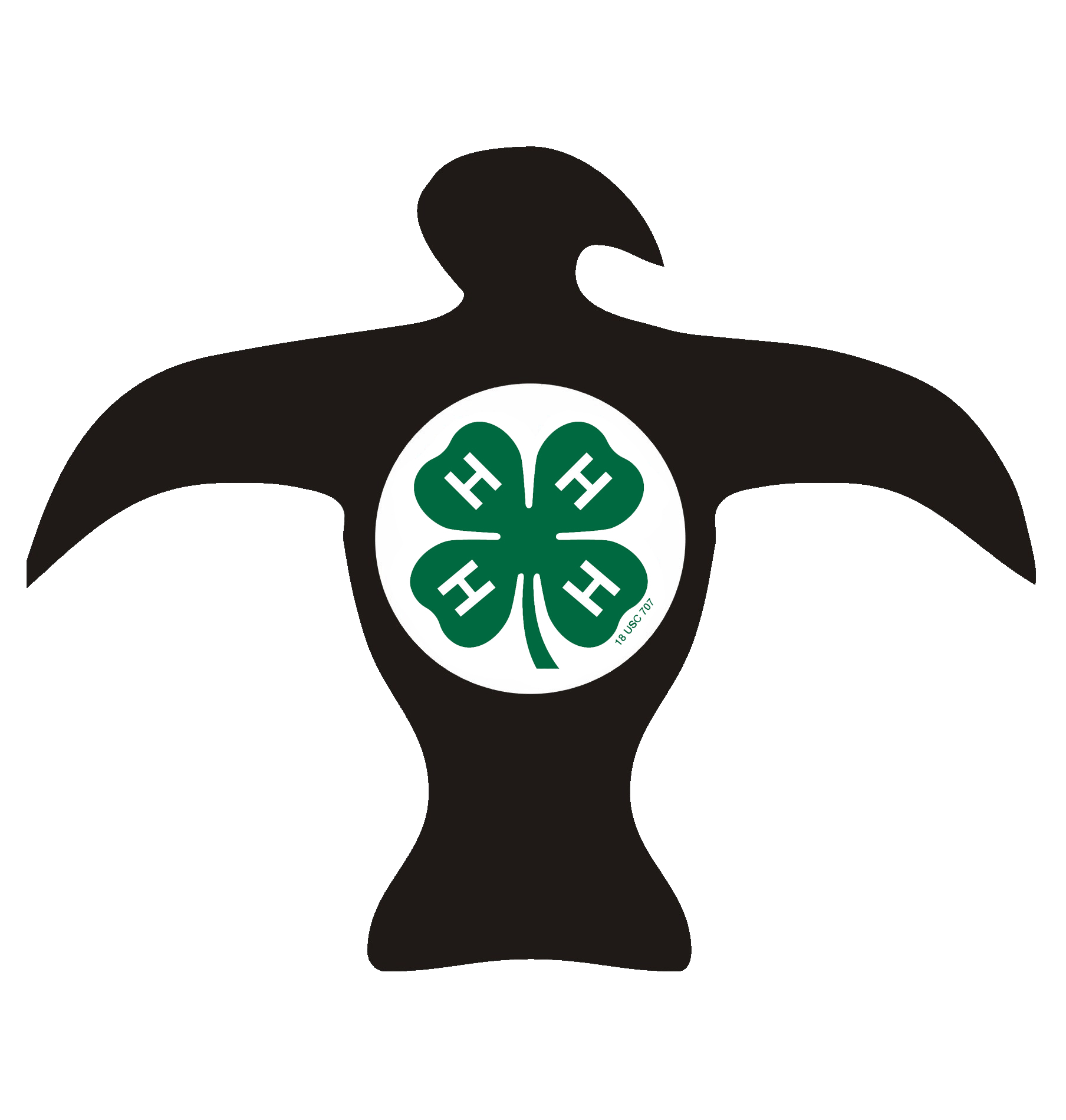 New Cabins
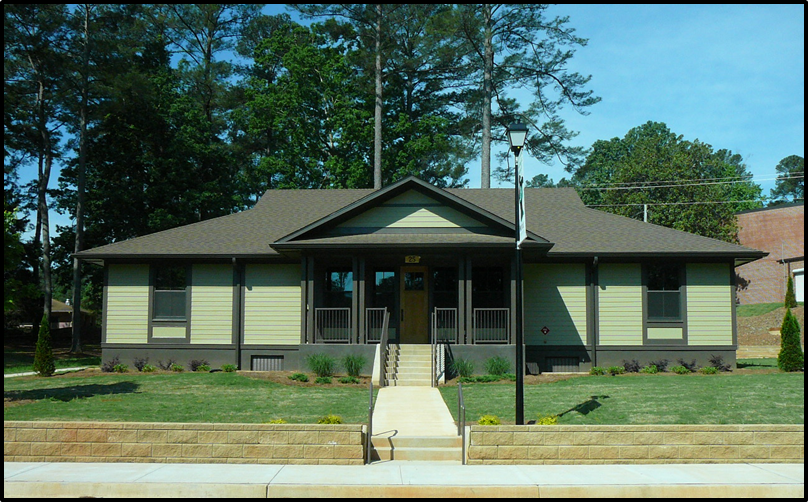 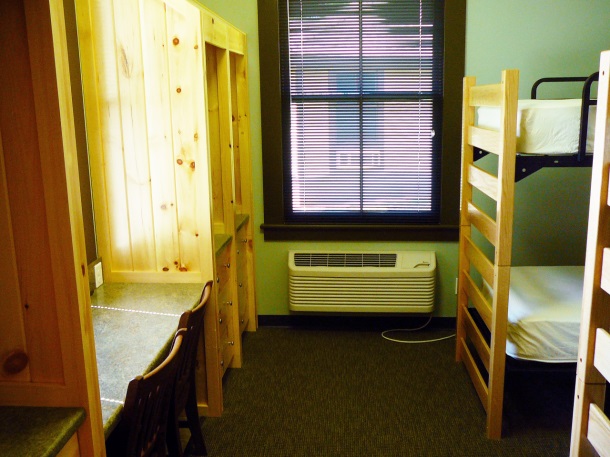 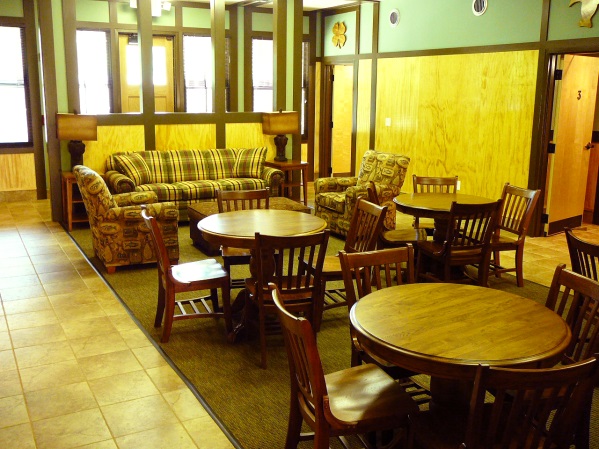 Rock Eagle cabins sleep 22 people per cabin.
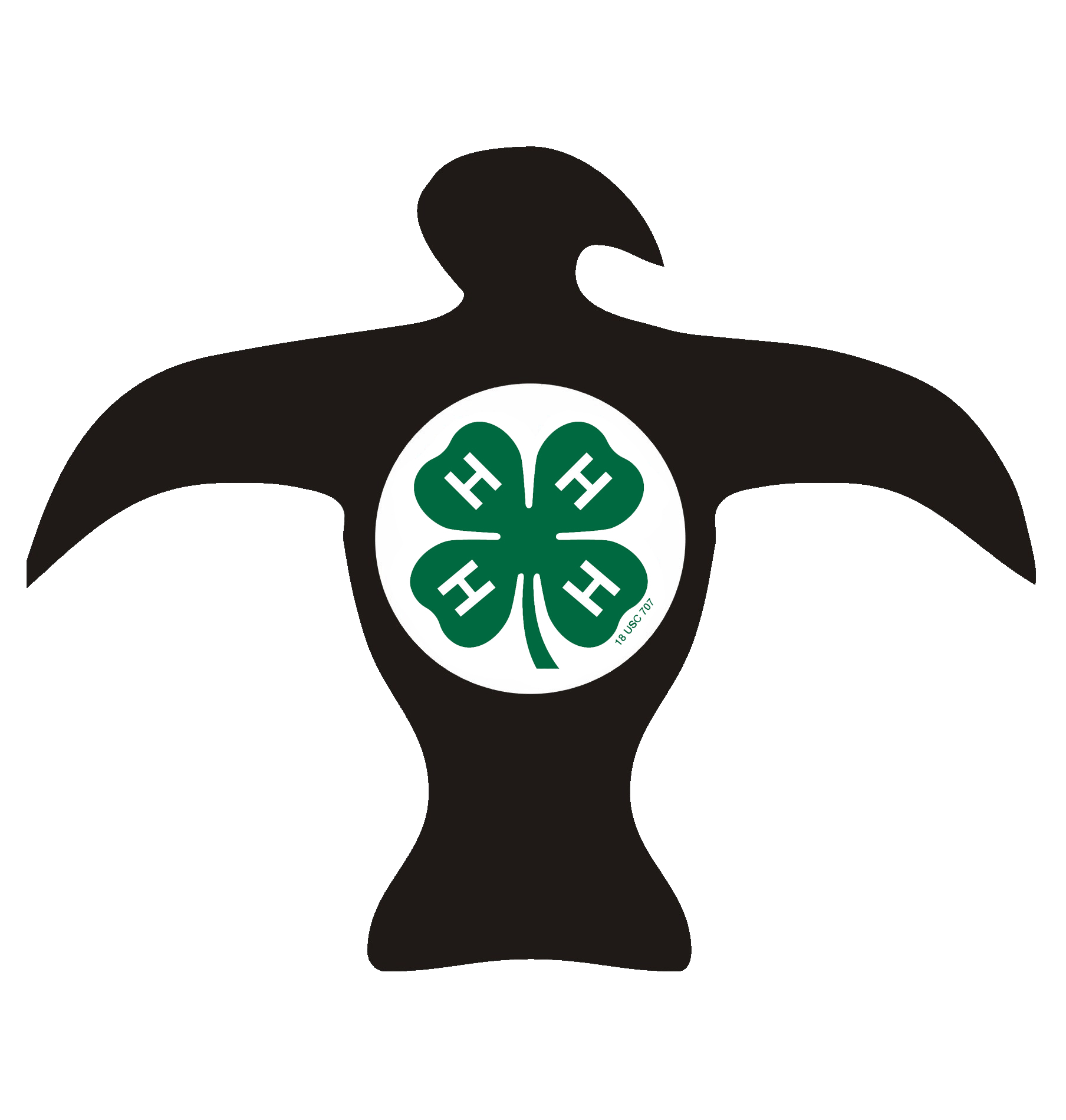 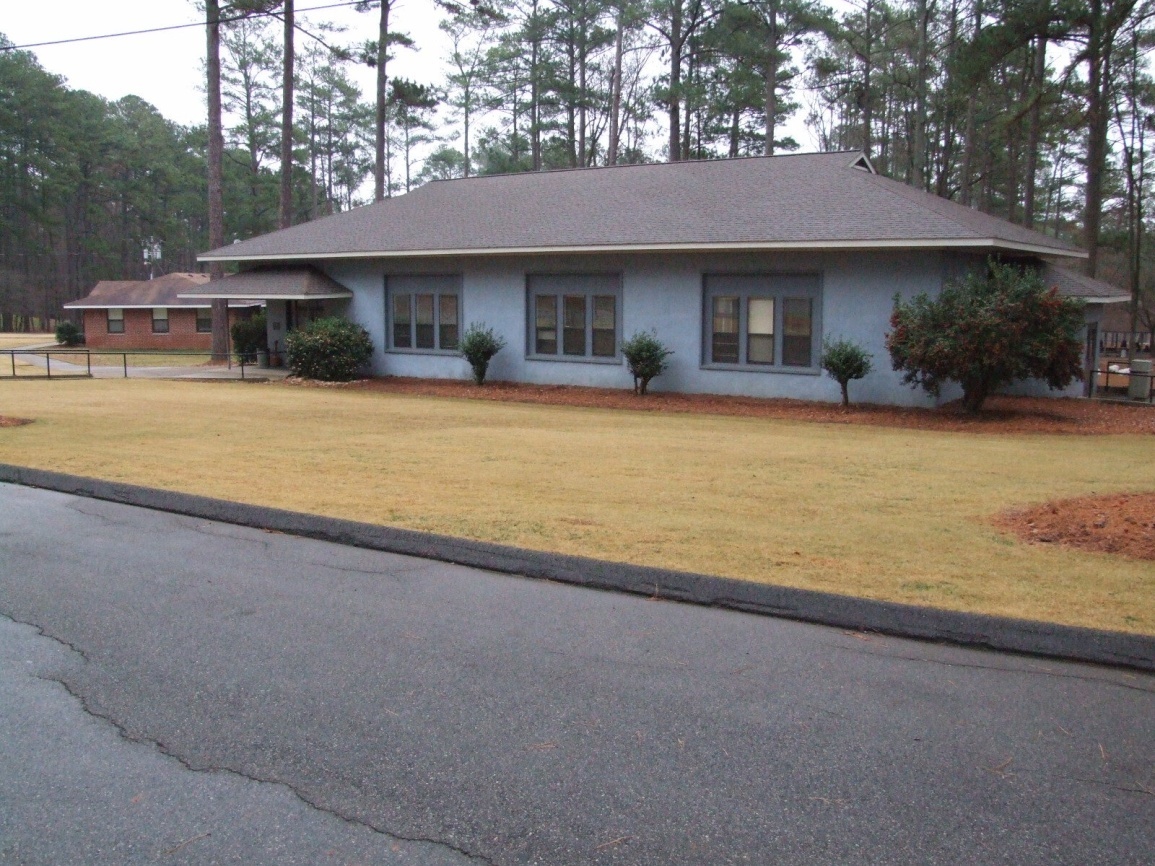 Every group gets a home building.
The Facilities
Bathrooms
Water Fountain
Heat/ Air Conditioning

LCD/ PA System Available
Meeting Space
WiFi
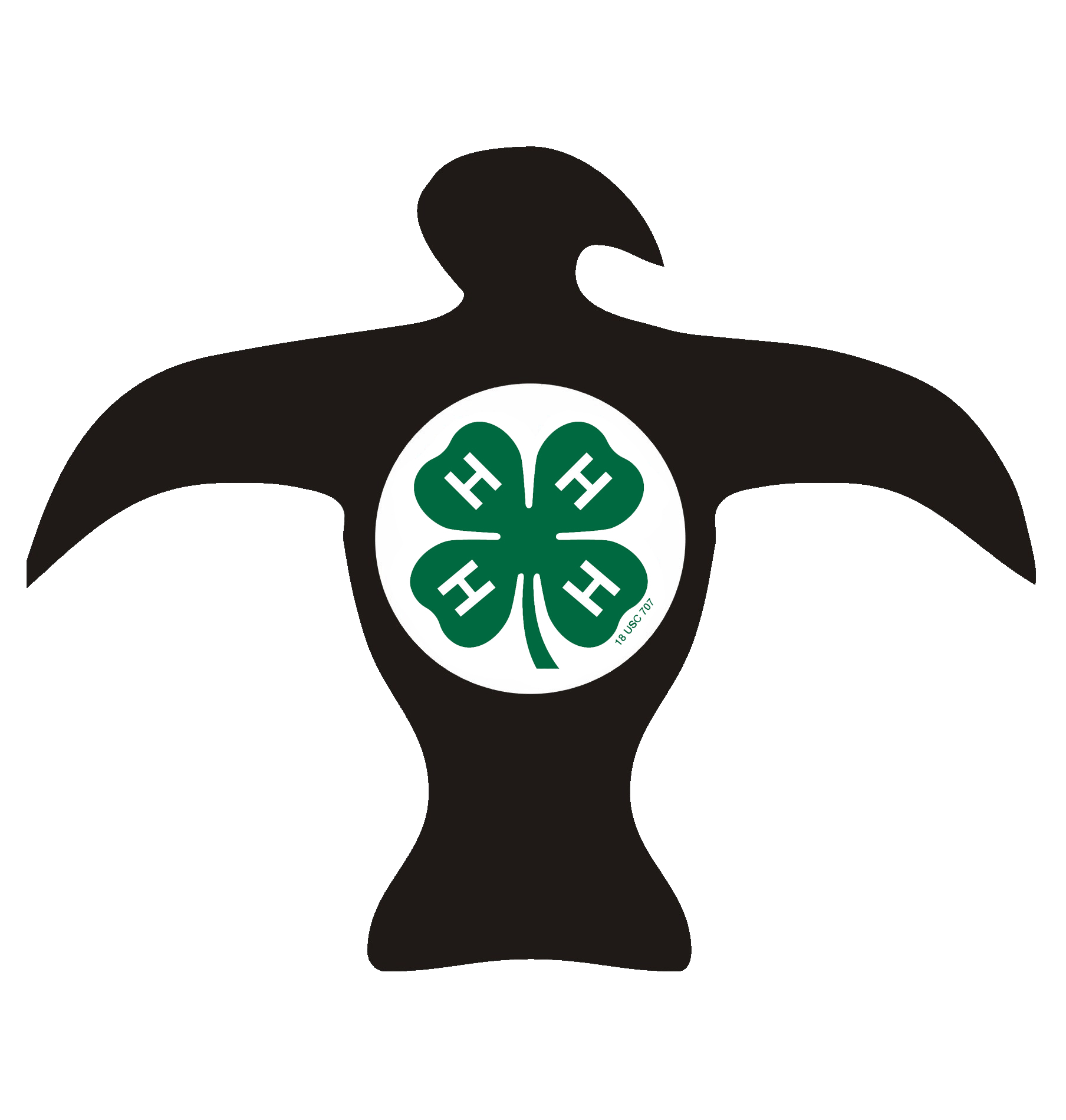 The Dining Hall
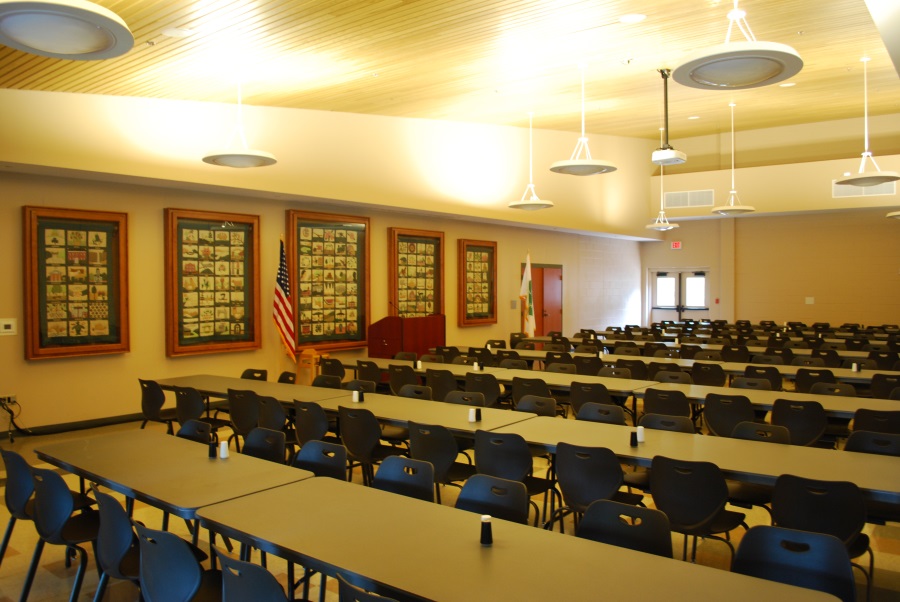 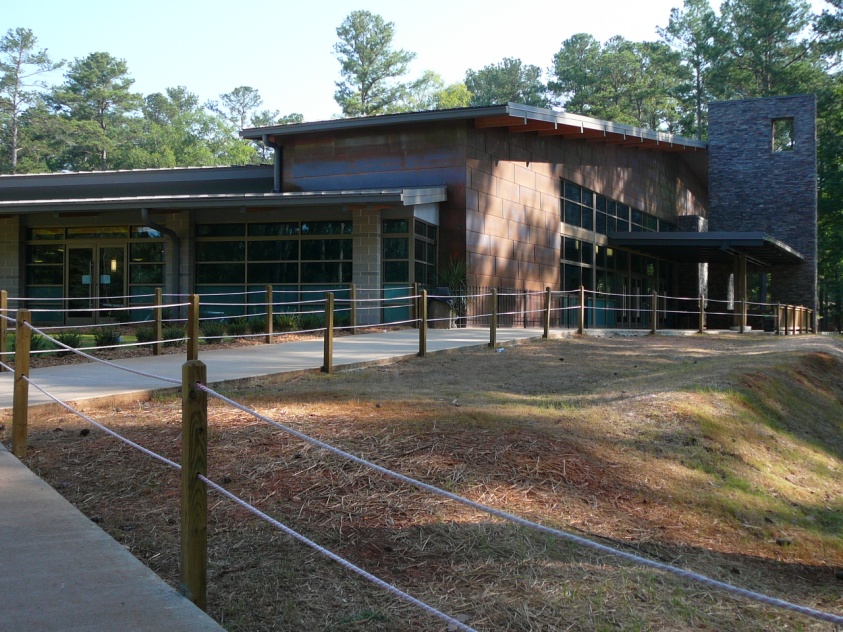 Every school gets a home building.
Rock Eagle is able to accommodate most dietary restrictions with advance notice.
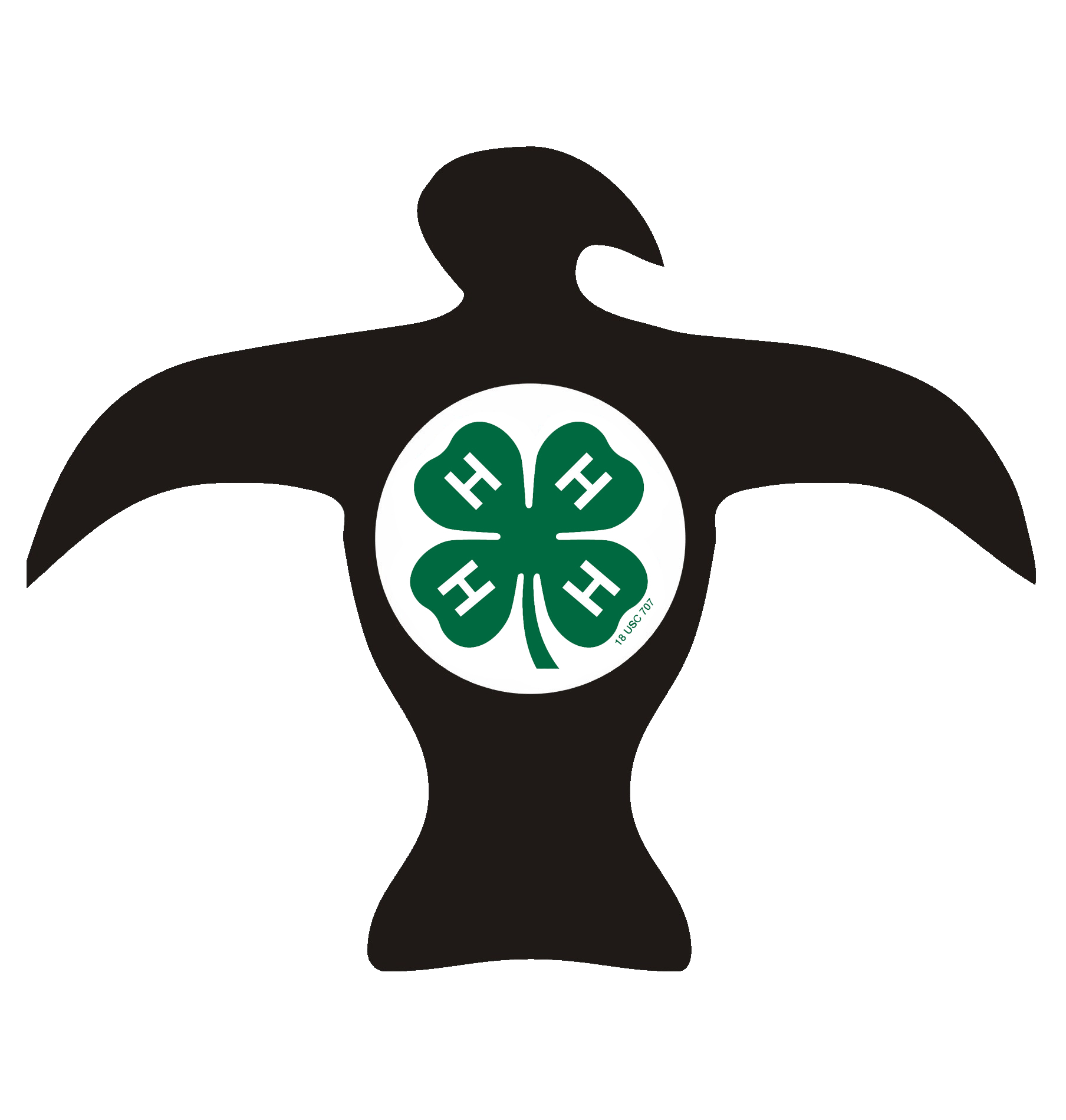 The Staff
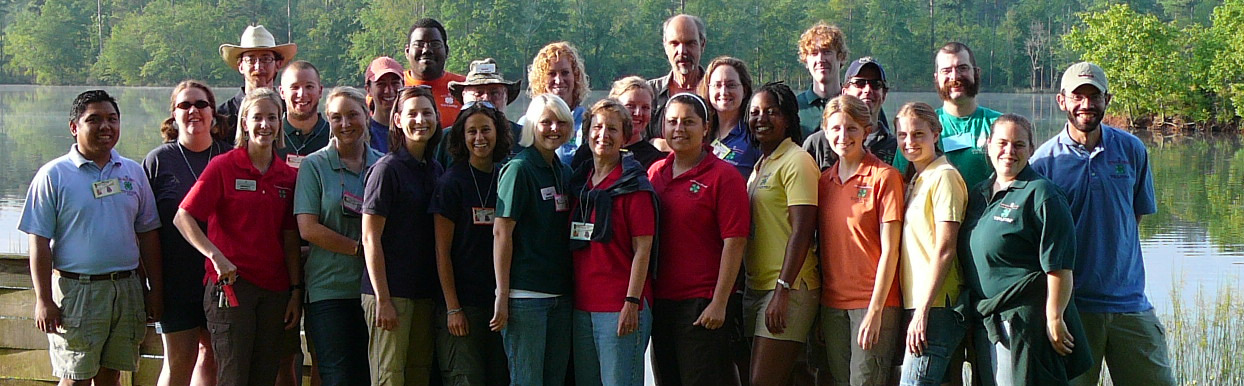 Each have a Four Year Degree.
Multi-Cultural from Across the World.
Criminal Background Checked.
 Well Trained.
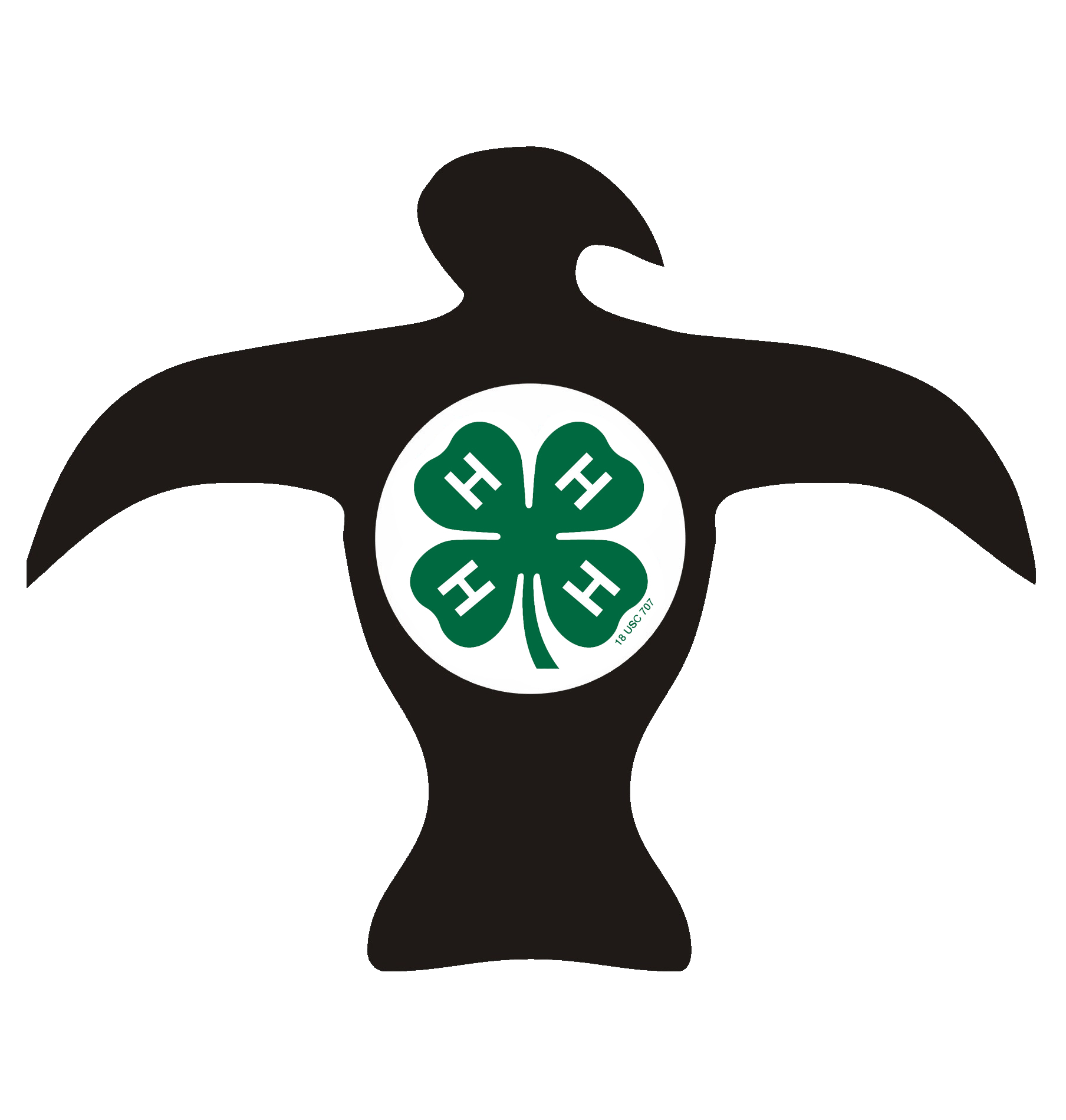 We look forward to seeing you…
at the Rock!
www.rockeagle4h.org/ee
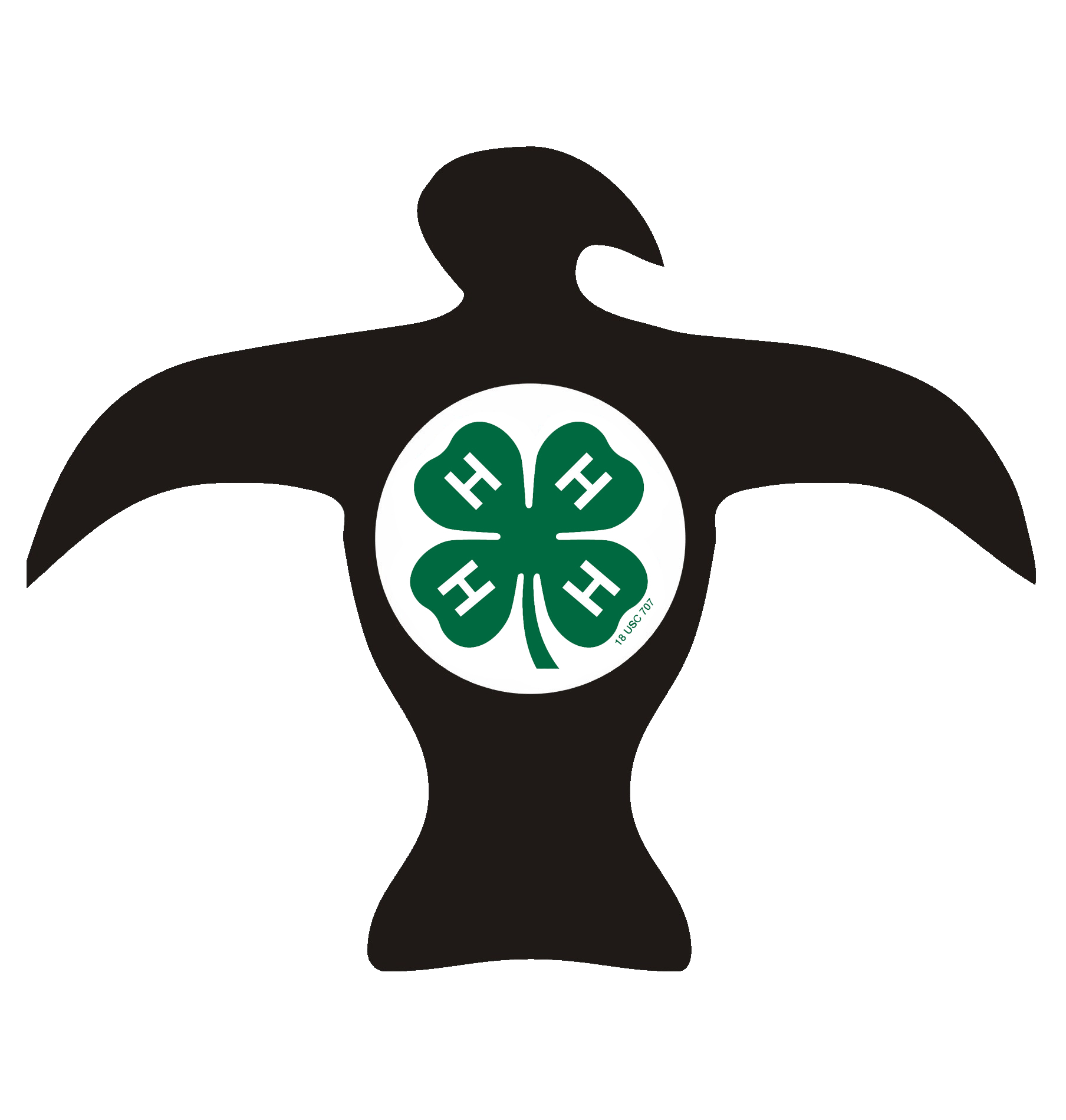